МОУ «Средняя общеобразовательная школа №42 с углубленным изучением английского языка и математики» 
город Петрозаводск   Республика Карелия
Математика приглашает в Карелию
Готовимся к ГИА
Рулева Т.Г.
1.
Модуль «АЛГЕБРА»
Карелия – край озер, рек и лесов (около 60 000 озёр; около 27 000 рек; 85% занимают леса)
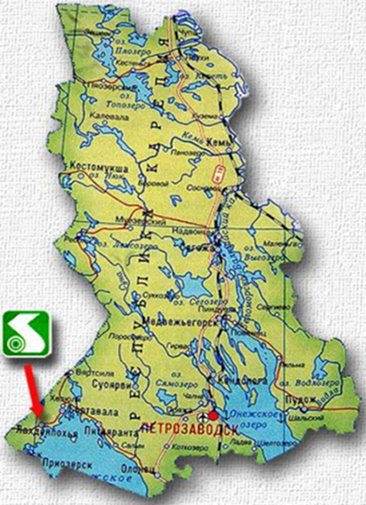 2.
Модуль «ГЕОМЕТРИЯ»
3.
Модуль «Реальная математика»
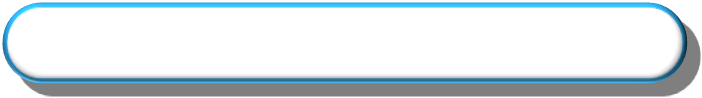 «Моя Карелия»
4.
Площадь – 180520 км2                     Население – 639681 чел.
Столица - г. Петрозаводск
Рулева Т.Г.
Модуль «АЛГЕБРА»
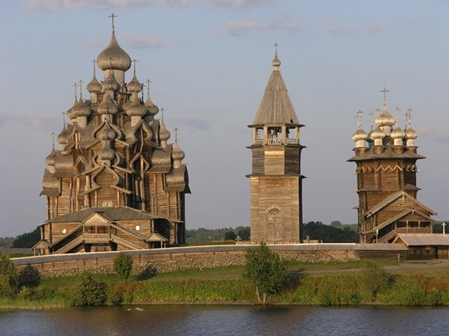 -3
Ответ:
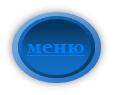 Рулева Т.Г.
2. На координатной прямой отмечены числа a и b Какое из следующих чисел наибольшее?                         1) a+b        2) –a          3) 2b          4) a-b
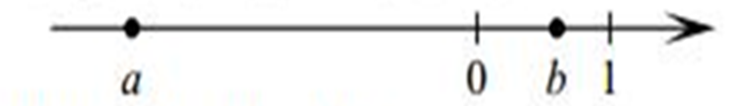 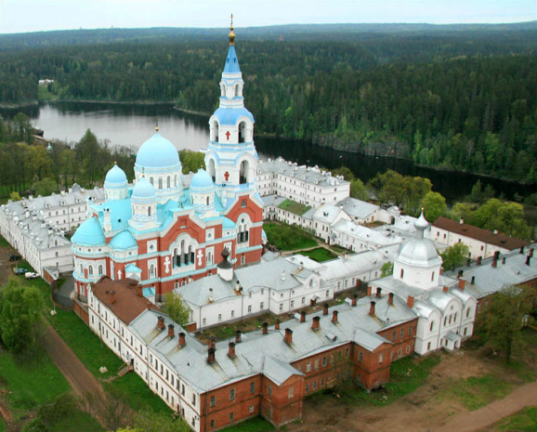 Ответ:
2)
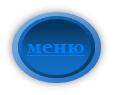 Рулева Т.Г.
[Speaker Notes: Валаамский монастырь - это  мужской монастырь Русской Православной Церкви, расположенный на островах Валаамского архипелага.]
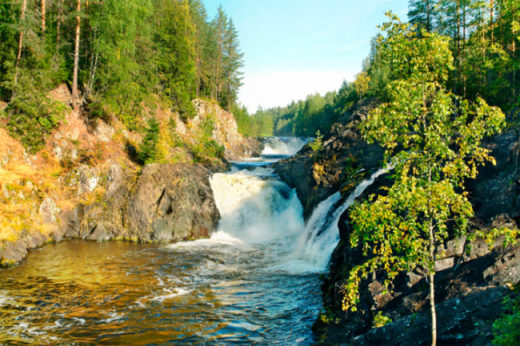 1)
Ответ:
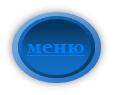 Рулева Т.Г.
[Speaker Notes: Водопад Кивач - третий (высота - 11м) по величине равнинный водопад Европы, известен со времени первого карельского губернатора Г.Р.Державина.]
4. Найти корни уравнения х2+7х – 18=0
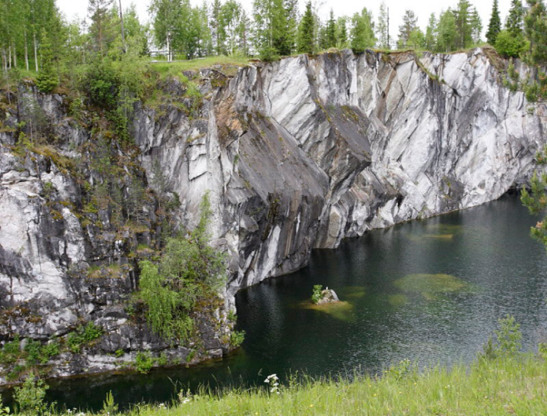 -9;2
Ответ:
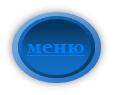 Рулева Т.Г.
[Speaker Notes: Мраморный каньон – «жемчужина» Горного парка Рускеала]
5. Установите соответствие между графиками функций и формулами, которые их задают
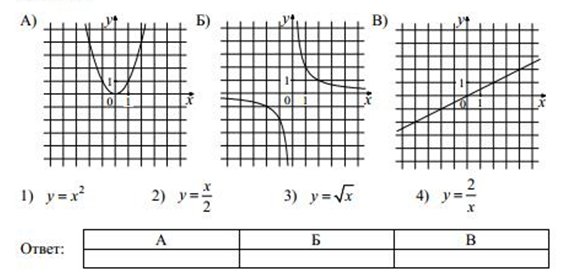 Ответ:
142
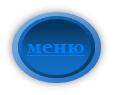 Рулева Т.Г.
[Speaker Notes: Марциальные воды - это  первый российский курорт, основанный Петром I   в 1719 году.]
6. На рисунке изображен график квадратичной функции y=f(x). Какие из следующих утверждений о данной функции НЕВЕРНЫ? Запишите их номера.1) Функция убывает на промежутке [1; +∞).2) Наименьшее значение функции равно -4.3) f(-2)<f(3).
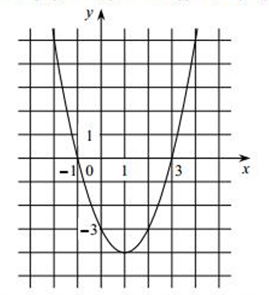 Ответ:
1 3
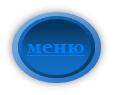 Рулева Т.Г.
[Speaker Notes: Заказник карельской березы создан для сохранения и воспроизводства карельской березы.]
0
Ответ:
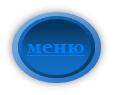 Рулева Т.Г.
[Speaker Notes: Национальный парк Паанаярви образован в целях сохранения уникальных природных комплексов озера Паанаярви.]
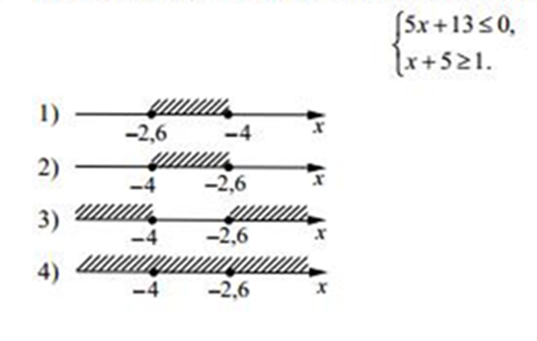 Ответ:
2)
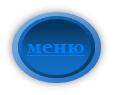 Рулева Т.Г.
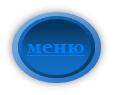 Мой университет - www.moi-amour.ru
10.  Рыболов в 5 часов утра на моторной лодке отправился от пристани против течения реки, через некоторое время бросил якорь, 2 часа ловил рыбу и вернулся обратно в 10 часов утра того же дня. На какое расстояние от пристани он отплыл, если скорость реки равна 2км/ч, а собственная скорость лодки 6 км/ч?
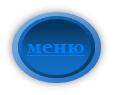 Мой университет - www.moi-amour.ru
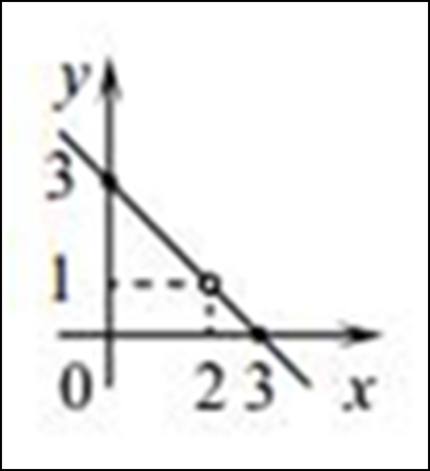 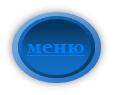 Мой университет - www.moi-amour.ru
Моя Карелия
Музей-заповедник «Кижи» (слайд 3)
Валаамский монастырь (слайд 4)
Водопад Кивач (слайд 5)
Горный парк Рускеала (слайд 6)
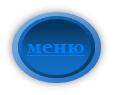 Рулева Т.Г.
Модуль «ГЕОМЕТРИЯ»
66
Ответ:
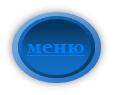 Мой университет - www.moi-amour.ru
13. Две стороны параллелограмма равны 10 и 9. Из одной вершины на две стороны опустили высоты, как показано на рисунке. Длина большей из высот равна 6. Найдите длину другой высоты.
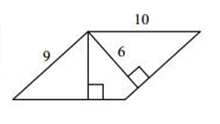 Ответ:
5,4
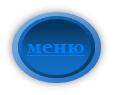 Мой университет - www.moi-amour.ru
14. Найдите площадь трапеции, изображенной на рисунке.
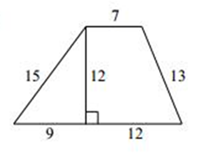 Ответ:
168
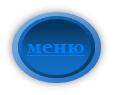 Мой университет - www.moi-amour.ru
15. Точка О – центр окружности. ∠АСВ=25о  (см. рисунок). Найдите величину угла АОВ     (в градусах).
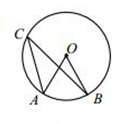 50
Ответ:
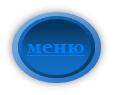 Рулева Т.Г.
16. Укажите номера верных утверждений:1) Через точку, не лежащую на данной прямой, можно провести прямую, параллельную этой прямой.2) Треугольник со сторонами 1, 2, 4 существует.3) Если в ромбе один из углов равен 90о, то такой ромб – квадрат .
Ответ:
13
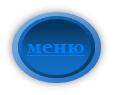 Мой университет - www.moi-amour.ru
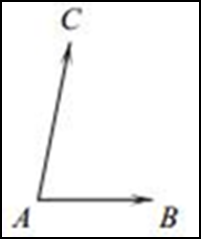 6
Ответ:
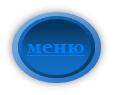 Мой университет - www.moi-amour.ru
18. В параллелограмме ABCD точка E- середина стороны AB. Известно, что EC=ED. Докажите, что данный параллелограмм – прямоугольник.
Доказательство: 
∆BEC = ∆AED по трем сторонам.
Значит, ∠CBE= ∠DAE.  
Так как их сумма равна 1800, то 
углы равны 90о. Такой параллелограмм – прямоугольник.
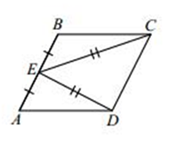 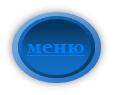 Мой университет - www.moi-amour.ru
19. Основание АС равнобедренного ∆АВС равно 12. Окружность радиуса 8 с центром вне этого треугольника касается продолжений боковых сторон треугольника и касается основания АС. Найдите радиус окружности, вписанной в ∆АВС.
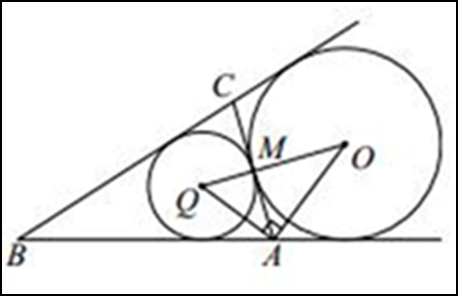 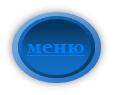 Рулева Т.Г.
20. В таблице приведены нормативы по бегу на 30 метров для учащихся 9-х классов



Какую отметку получит девочка, пробежавшая дистанцию за 5,36?
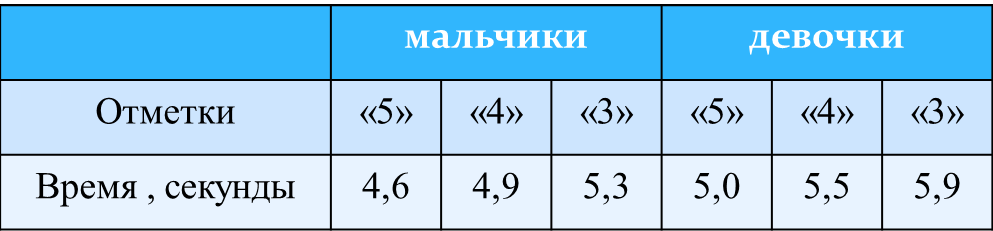 отметка «5»    
отметка «4»    
отметка «3»   
норматив не выполнен
2)
Ответ:
Рулева Т.Г.
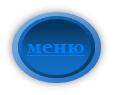 21. На графике изображена зависимость атмосферного давления (в мм рт. ст.) от высоты местности над уровнем моря (в км). На сколько мм рт. ст. атмосферное давление на высоте Эвереста ниже атмосферного давления на высоте Эльбруса?
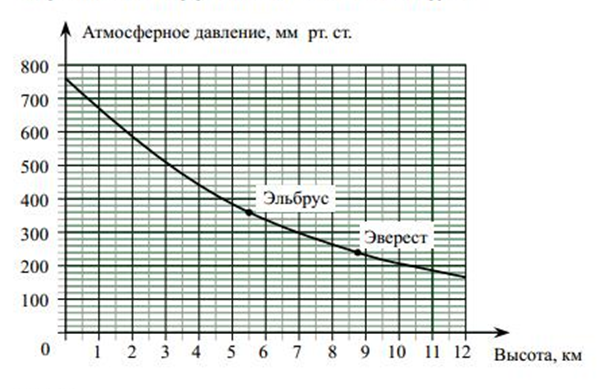 120
Ответ:
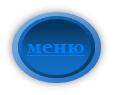 Мой университет - www.moi-amour.ru
22. Стоимость проезда в пригородном электропоезде составляет 198 рублей. Школьникам предоставляется скидка 50%. Сколько рублей стоит проезд группы из 4 взрослых и 12 школьников?
1980
Ответ:
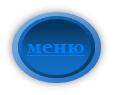 Мой университет - www.moi-amour.ru
23. Сколько всего осей симметрии имеет фигура, изображенная на рисунке?
6
Ответ:
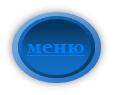 Мой университет - www.moi-amour.ru
24. На рисунке изображен колодец «журавль». Короткое плечо имеет длину 2 м, а длинное плечо – 4 м. На сколько метров опустится ведро, когда конец короткого плеча поднимется на 1,5 м?
Ответ:
3
Рулева Т.Г.